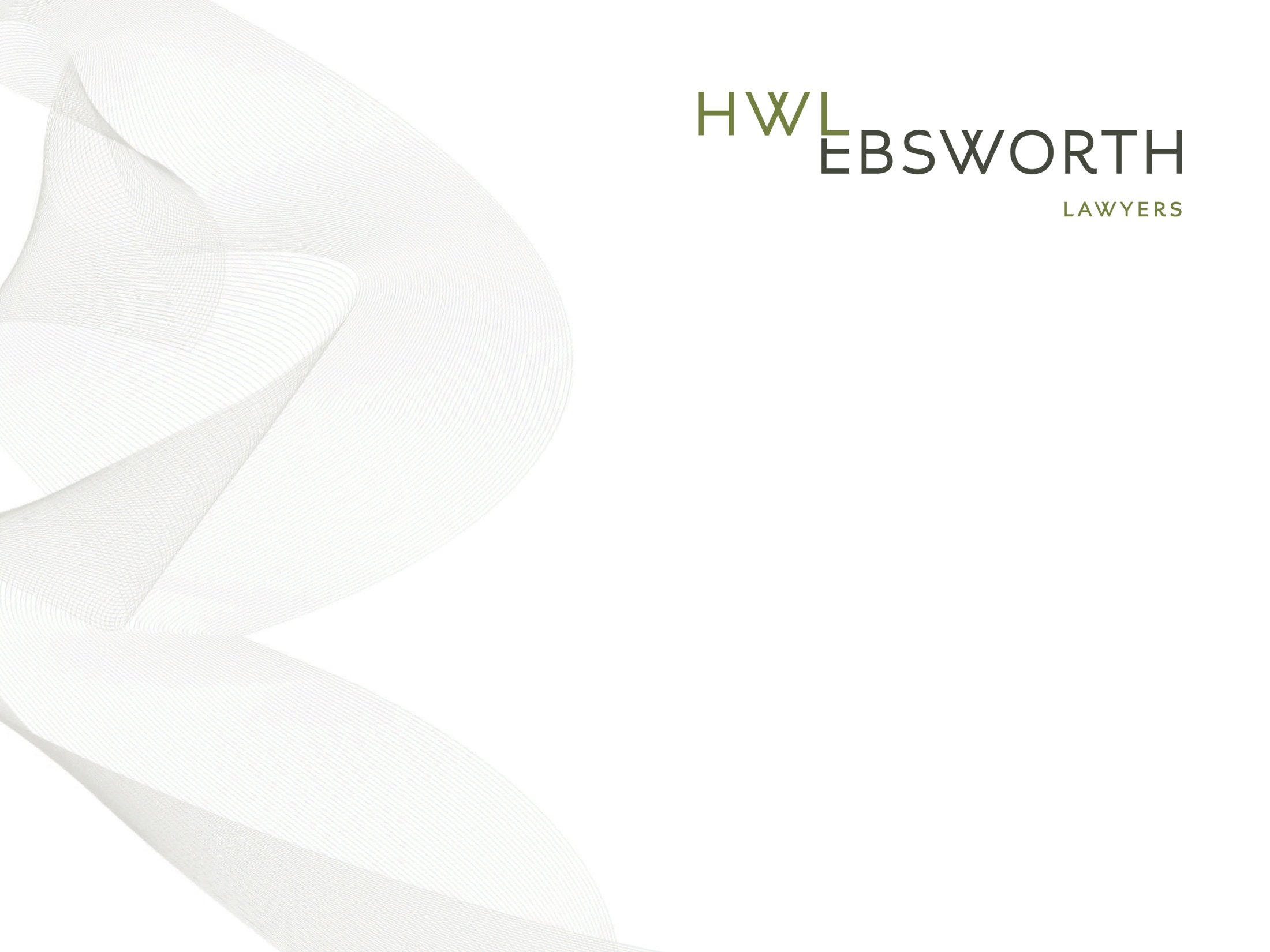 AIDA Arbitration Debate
Should Courts review arbitration awards?
Case Study: Westport Insurance v Gordian
Presented by Tim Griffiths
18 September 2013
New York Convention
Convention on recognition and of enforcement of foreign arbitral awards

146 countries have implemented
3 Categories of Seats of Arbitration
A List Jurisdictions
Existing prestigious popular seats of arbitration with supportive judiciary

B List Jurisdictions
Do not have well developed international arbitration culture
Open for business and want to join A List

C List Jurisdictions
Judiciary hinder international arbitration system
Issue for Debate
Should Courts review arbitration decisions?


Case Study:  Westport Insurance v Gordian Runoff Ltd (2011) Australian High Court
Westport Insurance v Gordian Runoff
Background Facts

Gordian excess of loss reinsurance treaty 1998/99 protecting its D&O portfolio including multi-year policies for periods of 2 to 3 years

Arbitration clause arbitrators make determination “by reference to considerations of general justice and fairness”
Westport Insurance v Gordian Runoff
December 1998:  Gordian writes D&O run off policy (for FAI directors) provides cover for wrongful acts made and notified within 7 years

February 2001:  Gordian received notification of circumstances that could give rise to a claim – reinsurers informed

March 2001:  The collapse of HIH and FAI leads to HIH Royal Commission
Westport Insurance v Gordian Runoff
March 2002:  Reinsurers execute signing schedules incorporating exclusion for policies over 3 years

2002:  Claims made against FAI directors who claim on Gordian policy

2002:  Reinsurers decline indemnity
Westport Insurance v Gordian Runoff
October 2008:  Arbitration award by Frank Hoffman, Ian Brown, Tony Fitzgerald QC (former Court of Appeal Judge)

Award:  (96 paragraphs over 17 pages):

Reinsurance not cover FAI D&O run off policy because treaty only covered claims made and notified within period of up to 3 years
Gordian, however should have benefit of little known s18B of Insurance Act 1902 (NSW)
Westport Insurance v Gordian Runoff
Section 18B Insurance Act 1902 (NSW) provides:

	(1)	Where by contract of insurance …
		(a)	defined as to exclude or limit liability of the insurer 
			… on happening of particular events 
	insured shall not be disentitled to be indemnified … if, loss.. was not 
	caused or contributed to by the happening of those events
Westport Insurance v Gordian Runoff
Panel finds:

Under s18B and “consistent with general justice and fairness” Gordian’s loss “not caused or contributed to” by the granting of coverage up to 7 years
Because the relevant claims were made within 3 years

The reinsurers sought leave to appeal to the Supreme Court
Westport Insurance v Gordian Runoff
April 2009:  Einstein J, NSW Supreme Court 
Granted reinsurers leave to appeal
Set aside the award and dismissed Gordian’s claim

Section 38(5)(b) Commercial Arbitration Act 1984 (NSW) court should not grant leave unless:
Manifest error of law on face of award; or
Strong evidence arbitrator made error of law and may add substantially to the certainty of commercial law
Westport Insurance v Gordian Runoff
Einstein J found:

S18B concerned with exclusions and limitations as opposed to terms defining agreed scope of cover

Reinsurance agreement provided cover for policies issued for up to 3 years (apples)

Arbitrators were requiring reinsurance agreement cover policies issued for more than 3 years (oranges)
Westport Insurance v Gordian Runoff
April 2010:  Court of Appeal (Allsop P, Spigelman CJ and MacFarlan JA)

Judgment (over 90 pages in length):
Overturned Einstein J’s decision
Order refusal of leave to appeal arbitrators’ award
Error of law neither manifest nor strongly arguable as such
Westport Insurance v Gordian Runoff
September 2010:  special leave granted to appeal to the High Court

October 2011:  High Court:
Granted reinsurers leave to appeal arbitrators’ award and allowed the appeal
The majority (French CJ, Gummow, Crennan, Kiefel and Bell JJ) set aside Court of Appeal’s decision and restored Einstein J’s orders
Westport Insurance v Gordian Runoff
"An error of law either exists or does not exist; there is no twilight zone between the two possibilities”  

Arbitrators failed to give reasons for the non application of the proviso in last line of s 18B of Insurance Act 1902 (NSW) = Manifest error of law on face of the award (s38(5)(b)(i)) 

Determination may add substantially to the certainty of commercial law” (s38(5)(b)(ii) of the Commercial Arbitration Act)
Head Count
Commercial Arbitration Acts 2010-2012
Commercial Arbitration Act 2010 (NSW), the Commercial Arbitration Act 2011 (Vic), Similar legislation in other States
Adopt UNCITRAL Model Law
Section 34A CAA (NSW) Act states may only appeal an award on a question of law if:
parties agree, before the end of the appeal period  that appeal may be made; and
court grants leave
CAA new test for granting leave Court must be satisfied:
determination will substantially affect rights of one or more parties; and
question is one which arbitral tribunal asked to determine; and
decision obviously wrong OR question of general public importance and tribunal’s decision open to serious doubt; and
despite the agreement, it is just and proper for court to determine question.
TCL Air Conditioner (Zhongshan) Co Ltd v Judges of the Federal Court (2013) HCA 5
High Court rejected challenge to International Arbitration Act’s adoption of UNCITRAL Model Law

39.  The common law rule that an arbitral award could be set aside for error of law on the face of the award had no application where the parties to an arbitration agreement specifically agreed to submit a question of law for the determination of an arbitral tribunal
AIDA Arbitration Debate
Should courts review arbitration awards?


Hawke v Merkin
Office Locations
hwlebsworth.com.au
© HWL Ebsworth Lawyers